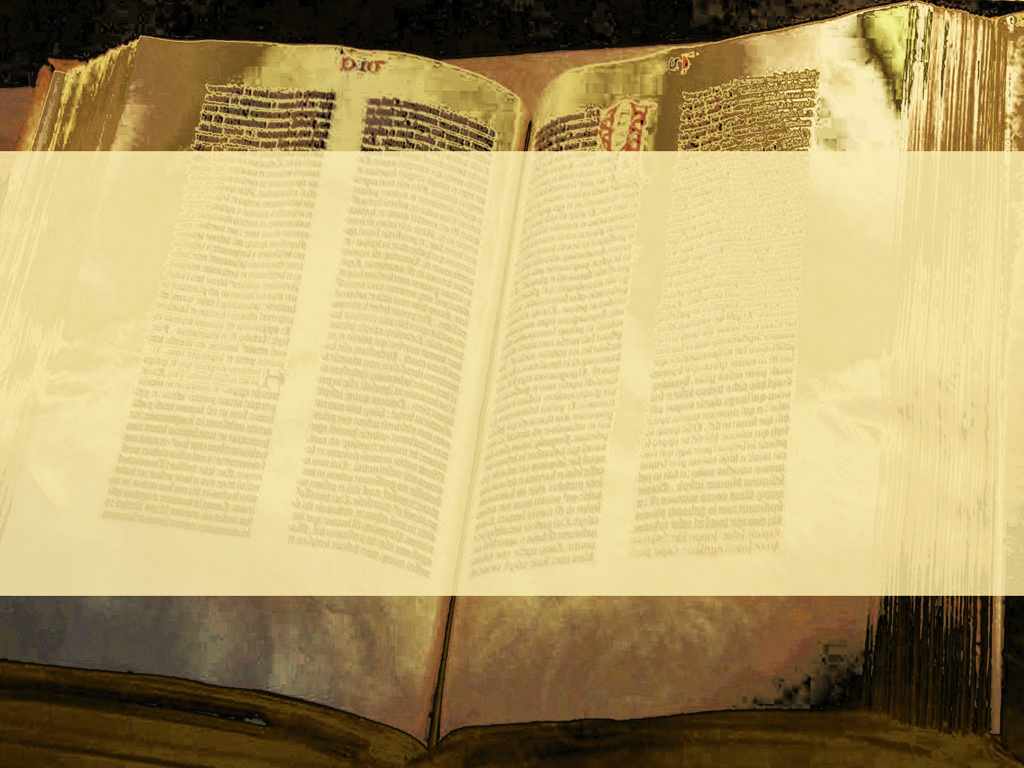 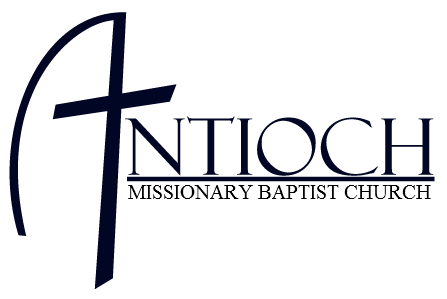 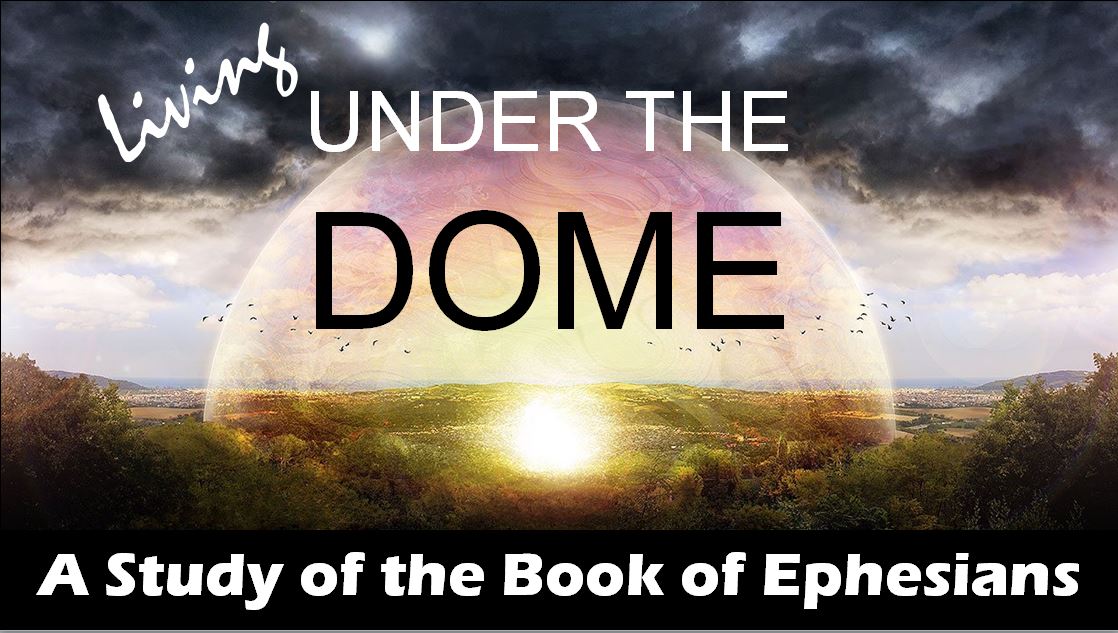 The definitive teaching 
of what a church is

The Dome – Chapters 1-3.

Living Under the Dome – Chapters 4-6.
What’s a good way to better appreciate what you are now?

Remember where you once were, the work it took and the sacrifices made to get here.
Where we are now is beyond our ability to achieve.

The sacrifice to get us here 
was not made by us.
“And you hath he quickened, who were dead in trespasses and sins”

Ephesians 2:1.
The highest level of 
life is to be the 
body of Jesus Christ.
“And you hath he quickened, who were dead in trespasses and sins”

Ephesians 2:1.
“dead” – dead ones 
or dead corpses.

Beyond human remedy
“Wherefore, as by one man sin entered into the world, and death by sin; and so death passed upon all men, for that all have sinned”

Romans 5:12.
“And you hath he quickened, who were dead in trespasses and sins”

Ephesians 2:1.
Trespasses and sins are deliberate acts of rebellion against God that reference the fact of our dead condition.
“Wherein in time past ye walked according to the course of this world…”

Ephesians 2:2a.
“according to the prince of the power of the air, the spirit that now worketh in the children of disobedience”

Ephesians 2:2b.
This ruler is Satan

Jesus refers to Satan as the Prince of this world
(John 12:32; 14:30; 16:11).
“according to the prince of the power of the air, the spirit that now worketh in the children of disobedience”

Ephesians 2:2b.
“according to the prince of the power of the air, the spirit that now worketh in the children of disobedience”

Ephesians 2:2b.
“Among whom also we all had our conversation in times past in the lusts of our flesh, fulfilling the desires of the flesh and of the mind.”

Ephesians 2:3a.
“we” – change in number

Either “we” meaning Jews 
as opposed to Gentiles or 
“we” meaning Apostles as 
opposed to other believers
“…and were by nature the children of wrath, even as others.”  

Ephesians 2:3b.
If this is all there is, 
then were in trouble!

“But God…”
Ephesians 2:4.
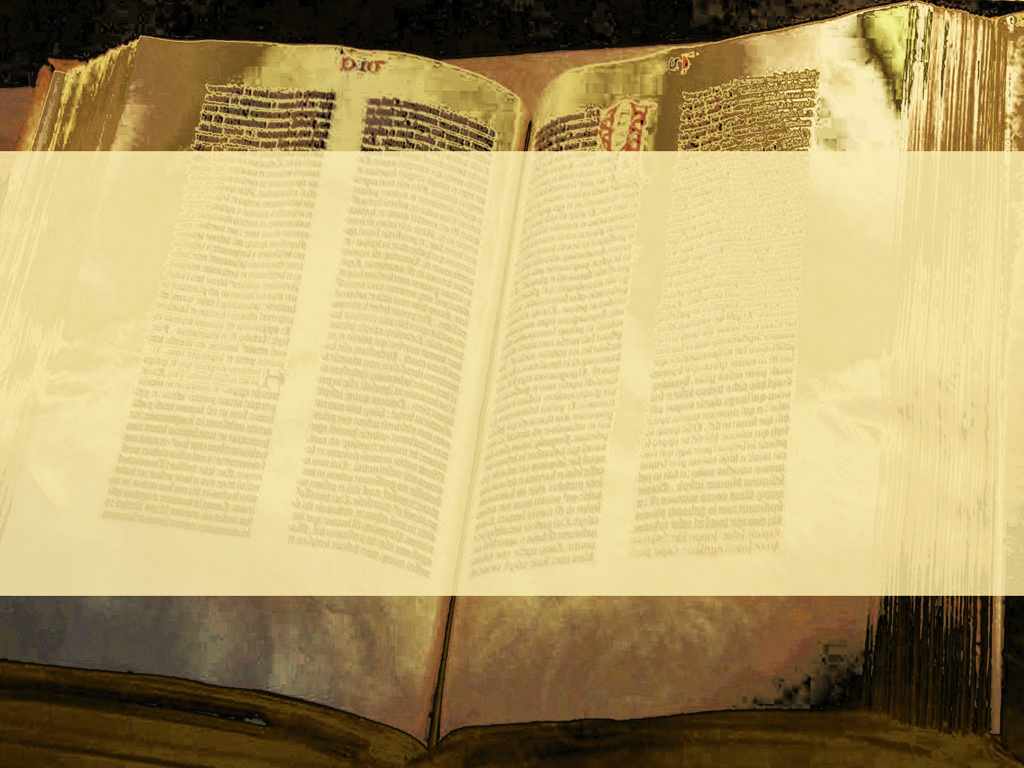 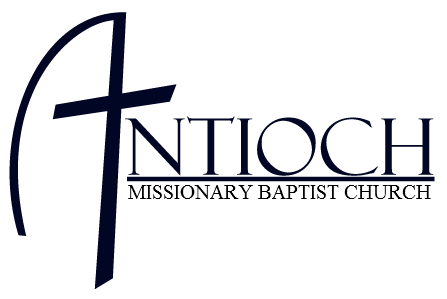